Вопросы:
Что уносит сойка от дуба? 

Куда их прячет? 

Где она находит желуди зимой? 

А что остается в земле? 

Что происходит с ними?
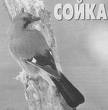 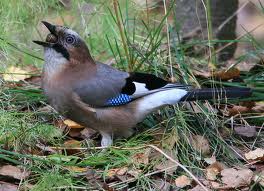 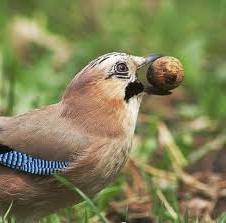 Загадка
Кто     на дереве  дуплистом
 
                    Замахал хвостом пушистым,
 
                    Ловкий, маленький и рыжий 

                    По стволу спустился ниже?
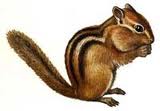 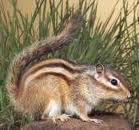 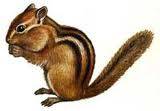 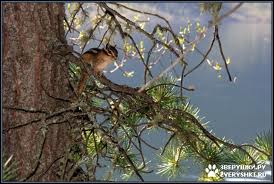 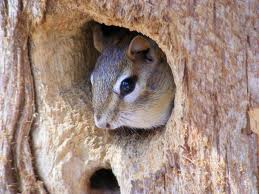 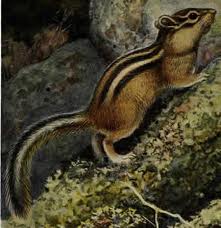 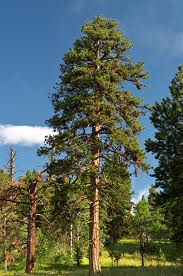 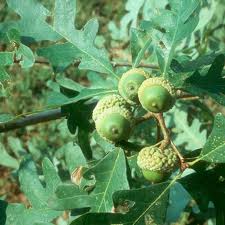 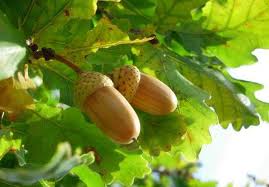 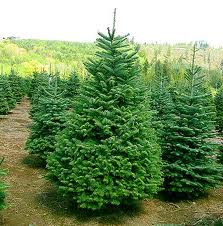 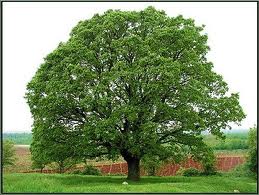 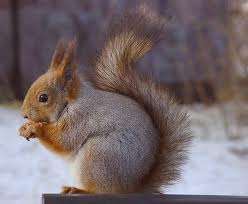 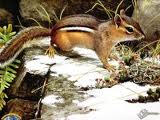 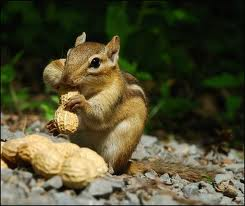 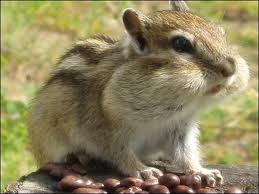 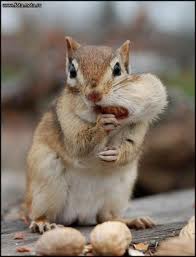 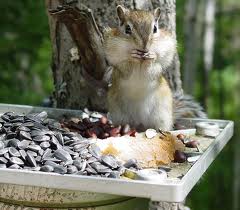 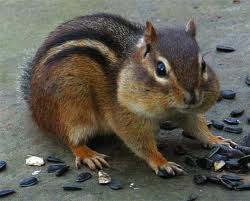 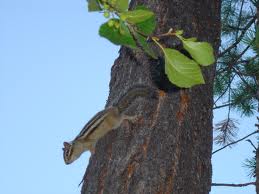 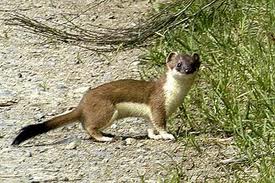 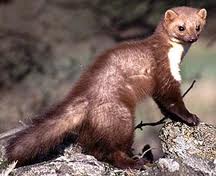 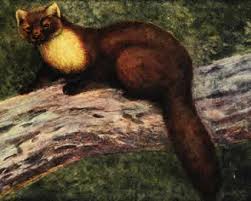 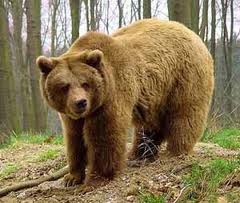 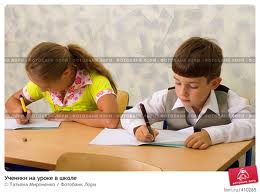 Изложение «Заботливый зверек»
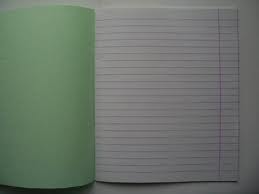 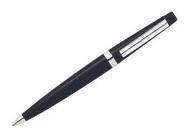 Словарная работа
ПОКАЗАЛСЯ

  ЗАМЕТАЛСЯ  

      НА  ПРОСУШКУ

   ИЗ УКРЫТИЯ
Вопросы
-Когда произошла встреча? 

- С какой целью бурундук выносил запасы из норки? 

- Как он это делал? 

- Что зверек запас на зиму? 

- Как человек отнесся к бурундуку?
Вывод
Бурундук заботливый и запасливый зверек.


Человек не обидел маленького лесного зверька.
Физминутка
План изложения:
По лесной тропе 

Встреча с бурундуком

Запасы на просушке

Напрасная тревога
Опорные слова
ЗАБОТЛИВЫЙ
ОСЕННИМ ДНЕМ
НА ПОЛЯНЕ 
ЗАМЕР
ТУГИМИ ПУЗЫРЯМИ
СДАВИЛ ЛАПКАМИ
КЕДРОВЫЕ ОРЕШКИ
ГРЕЮТСЯ НА СОЛНЦЕ
ЗАМЕТАЛСЯ
ПОСПЕШИЛ